Poslovni i marketinški plan kao dio prijave za natječaj
Elementi koje poslovni i marketinški plan trebaju sadržavati, a koji su dio prijave
ANALIZA TRŽIŠTA – (TRŽIŠTE PRODAJE I TRŽIŠTE NABAVE)

Tržište prodaje
 Osnovni opis proizvoda / usluge i njegovih karakteristika
kutija, etiketa, knjiga, časopis ...
2. Analiza potražnje proizvoda / usluge – opis tržišta, njegova potencijala razvoja
- potencijal tržišta je 1,5 mrld kn ?, udio poduzeća ___ %, kupci, potencijal rasta kupaca, potencijal ulaska na novo tržište ili u novi tržišni segment (nova tehnologija)
3. Analiza i projekcija ponude (analiza konkurencije i tržišna pozicija / udio prijavitelja)
- konkurenti i njihov položaj na tržištu
4. Promocija proizvoda / usluge
- izravni marketing, izrada idejnog rješenja, sajmovi, web ...
ANALIZA TRŽIŠTA – (TRŽIŠTE PRODAJE I TRŽIŠTE NABAVE)

5. Projekcija prodajnih cijena
- prisutan je trend pada cijena, dok cijena repromaterijala ima trend porasta. Zadržavanje postojeće rentabilnosti moguće je samo uz bolju iskoristivost repromaterijala, manji škart, manji fiksni trošak po jedinici proizvoda, skraćenje vremena pripreme i izrade. Sve to je moguće ostvariti jedino modernizacijom ...
6. Procjena obujma i vrijednosti prodaje proizvoda / usluge u budućem razdoblju
- tablica kupaca
7. Planovi daljnjeg razvoja proizvoda / usluge kao i ulaska na nova tržišta
- stalni kupci (opis i potencijal, ostvareni promet), novi kupci (opis i potencijal, planirani promet), nova tržišta ...
ANALIZA TRŽIŠTA – (TRŽIŠTE PRODAJE I TRŽIŠTE NABAVE)
2. Tržište nabave
 Tržište opreme
- uhodani, pouzdani, organiziran servis ...
2. Tržište sirovine i materijama
- uhodani, pouzdani, brza isporuka, dugogodišnja suradnja, ...
3. Tržište znanja i kadrova
- Grafički fakultet, Srednja grafička, stipendije, školovanja, ...
FINANCIJSKA ANALIZA PROJEKTA
						                            
Ekonomsko – financijska analiza
Ulaganje u osnovna sredstva 
Ulaganje u obrtna sredstva 
Struktura ulaganja u osnovna i obrtna sredstva 
Izvori financiranja i kreditni uvjeti
Izvori financiranja 
Obračun kreditnih obveza 
Proračun amortizacije 
Proračun troškova i kalkulacija cijena 
Projekcija računa dobiti i gubitka 
Financijski tok 
Ekonomski tok 
Projekcija bilance
FINANCIJSKA ANALIZA PROJEKTA
						                            
Ekonomsko – financijska analiza
Ulaganje u osnovna sredstva 
Ulaganje u obrtna sredstva 
Struktura ulaganja u osnovna i obrtna sredstva 
Izvori financiranja i kreditni uvjeti
Izvori financiranja (fond, kredit poslovne banke)
Obračun kreditnih obveza
Proračun amortizacije 
Proračun troškova i kalkulacija cijena 
Projekcija računa dobiti i gubitka 
Financijski tok 
Ekonomski tok 
Projekcija bilance
6/11
2. Ekonomsko – tržišna ocjena 
Statička ocjena efikasnosti investicijskog projekta 
Dinamička ocjena projekta
Metoda razdoblja povrata investicijskog ulaganja 
Metoda neto sadašnje vrijednosti 
Metoda relativne sadašnje vrijednosti 
Metoda interne stope rentabilnost
7/11
ANALIZA OSJETLJIVOSTI
Definirati kritične parametre projekta i uključiti ih u analizu osjetljivosti. Opisati kako se projekt ponaša u otežanim okolnostima.
NPR: Projekt je testiran na smanjenje prihoda za 10 % u svim analiziranim godinama nakon investiranja. Iako su pokazatelji nešto nepovoljniji u odnosu na osnovnu analizu oni su svi pozitivni i ukazuju da projekt i u otežanim uvjetima poslovanja može uspješno poslovati.
RDG
FINANCIJSKI TOK
Razdoblje povrata investiranog iznosa 	
Neto sadašnja vrijednost
Relativna neto sadašnja vrijednost 
Interna stopa rentabilnosti
8/11
SWOT analiza
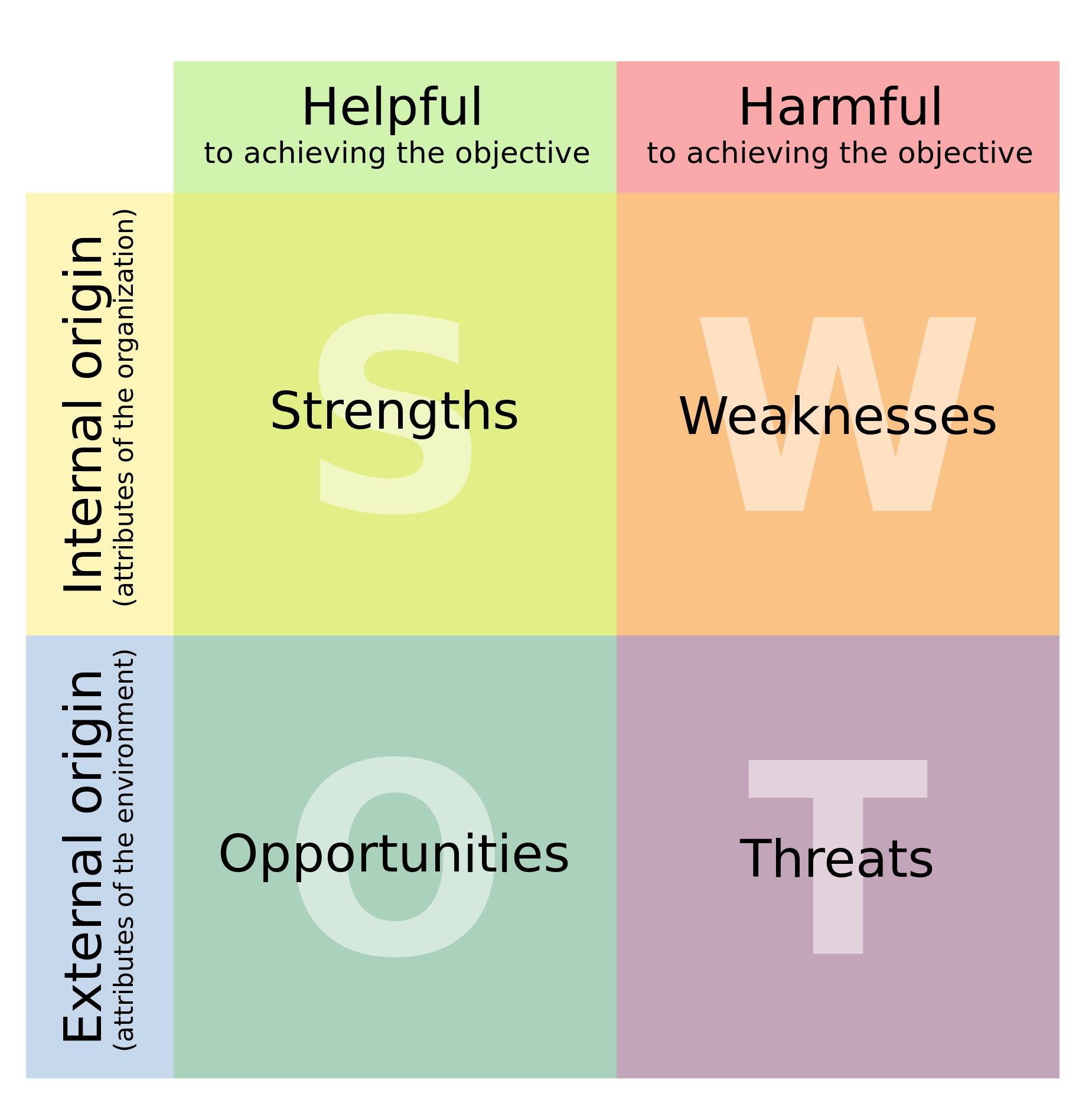 J.J.WATT analiza
SSPP analiza
9/11
SWOT analiza
10/11
Pitanja – problemi – želje !
11/11